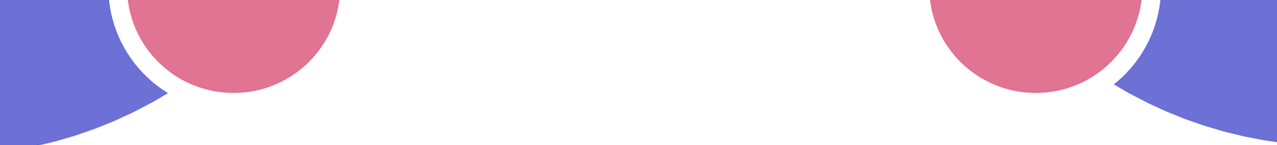 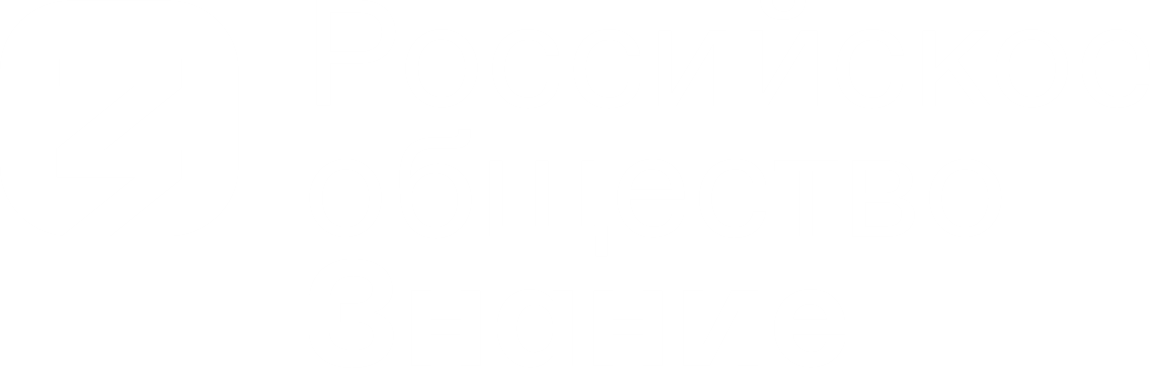 Космическая 
Лига Знаний
https://www.energia.ru/ru/history/gagarin/ukv.html
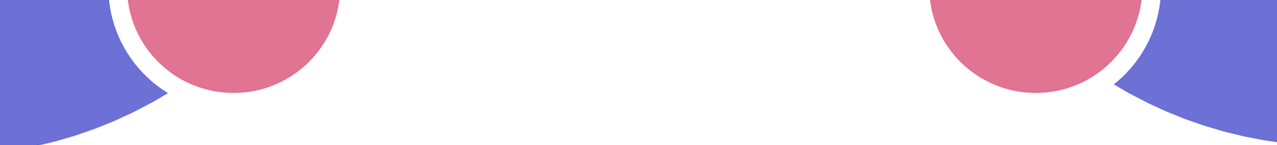 Раунд 1
Вопрос 1
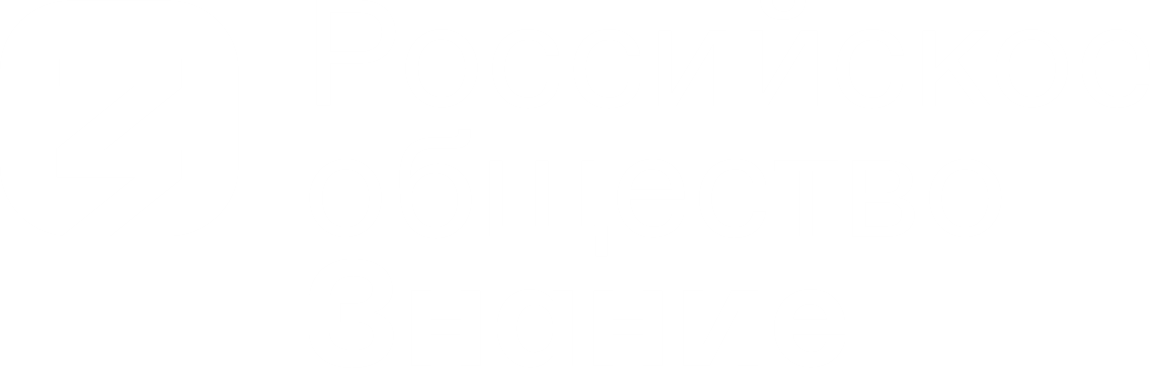 Что сказал первый космонавт Юрий Гагарин, когда его ракета начала подниматься вверх?
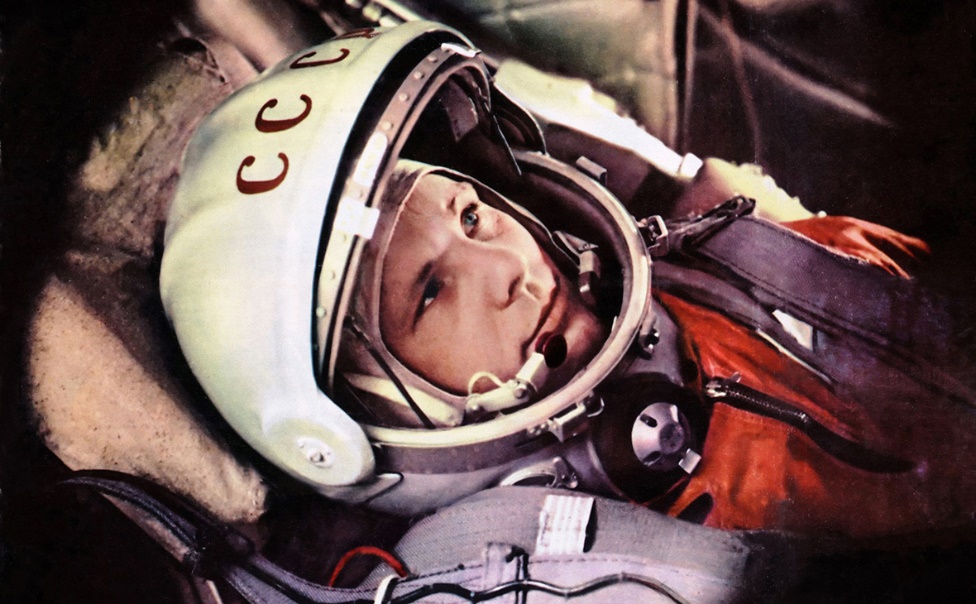 А.  Вперёд!
Б.  Поехали!
В.  Служу Советскому Союзу!
Г.   Земля, прощай!
https://www.energia.ru/ru/history/gagarin/ukv.html
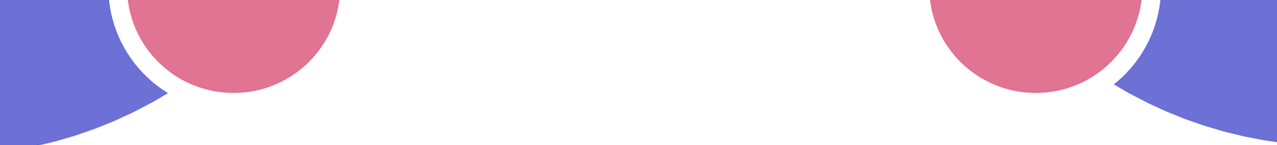 Раунд 1
Вопрос 2
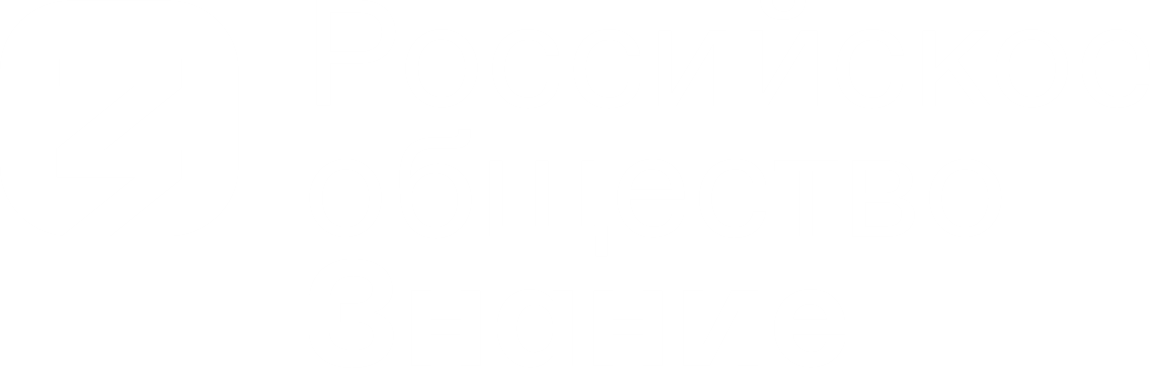 Отправляясь на космодром, будущая первая женщина-космонавт объяснила свой отъезд родным тем, что она…
А.  Уезжает в горный поход
Б.  Приглашена в Кремль
В.  Уезжает на соревнования парашютистов 
Г.   Уезжает в командировку
https://www.gazeta.ru/science/2017/03/06_a_10559303.shtml
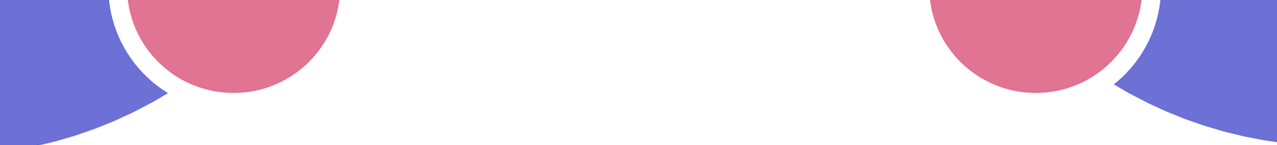 Раунд 1
Вопрос 3
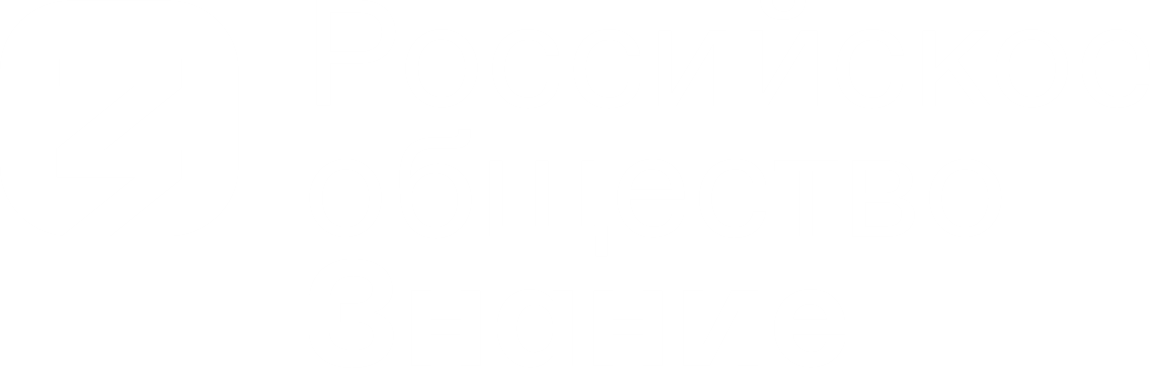 Первый искусственный спутник Земли, запущенный СССР в 1957 году,…
А.  Фотографировал Землю
Б.  Измерял радиус Земли
В.  Передавал на Землю радиосигнал
Г.   Измерял магнитное поле Земли
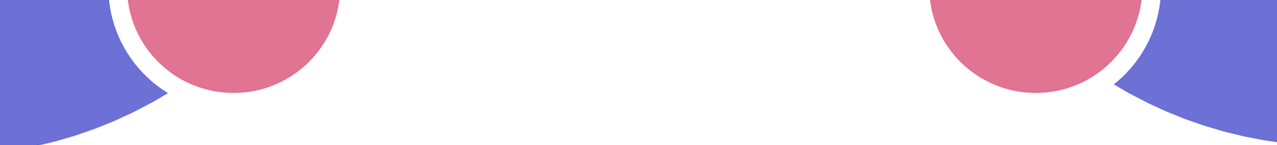 Раунд 1
Вопрос 4
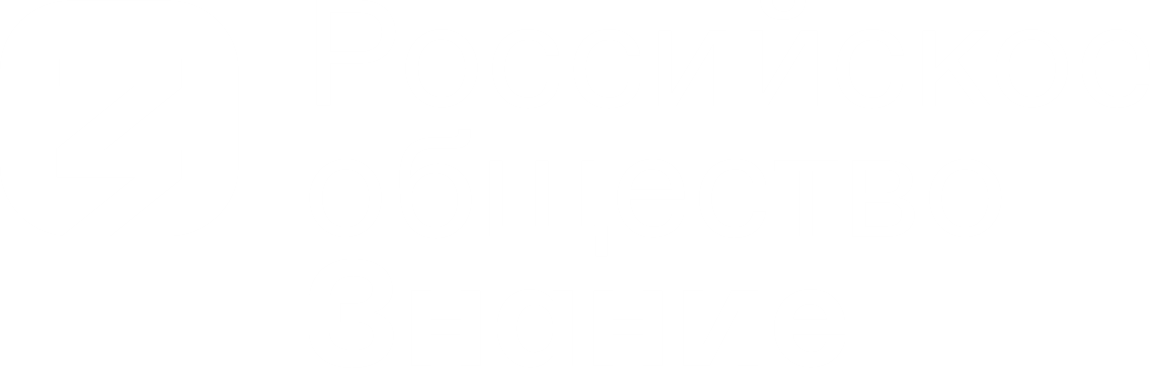 На 13 июля 2023 года Роскосмос запланировал запуск первой в истории современной России миссии…
А.  На Луну
Б.  Только с женским экипажем
В.  На одноступенчатой ракете
Г.   За пределы Солнечной системы
https://www.rbc.ru/technology_and_media/23/02/2023/63f6b1eb9a79478e58fccfd2
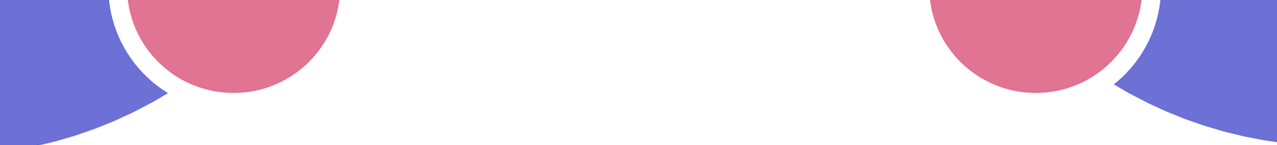 Раунд 1
Вопрос 5
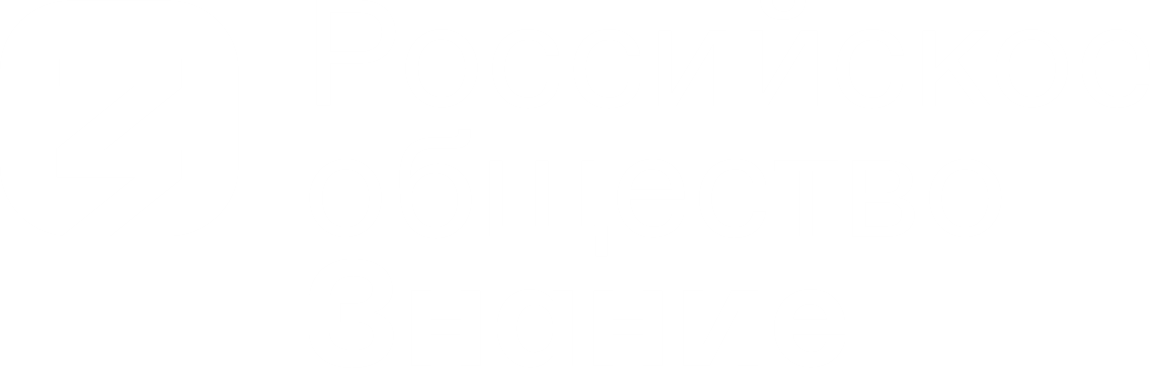 Для того чтобы перелить жидкость из пакета в бутылку, космонавт на Международной космической станции должен…
А.  Покрутиться на месте
Б.  Подпрыгнуть
В.  Посильнее надавить на пакет
Г.   Перевернуться вниз головой
https://www.gazeta.ru/science/2017/03/06_a_10559303.shtml
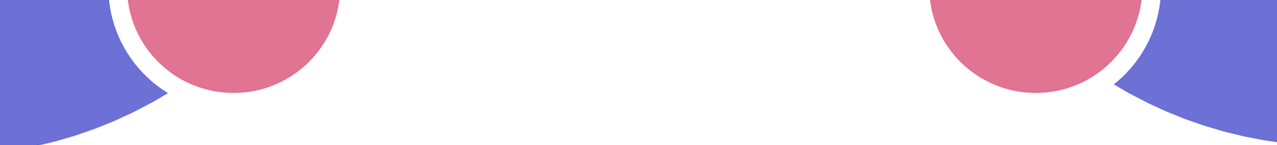 Раунд 1
Вопрос 6
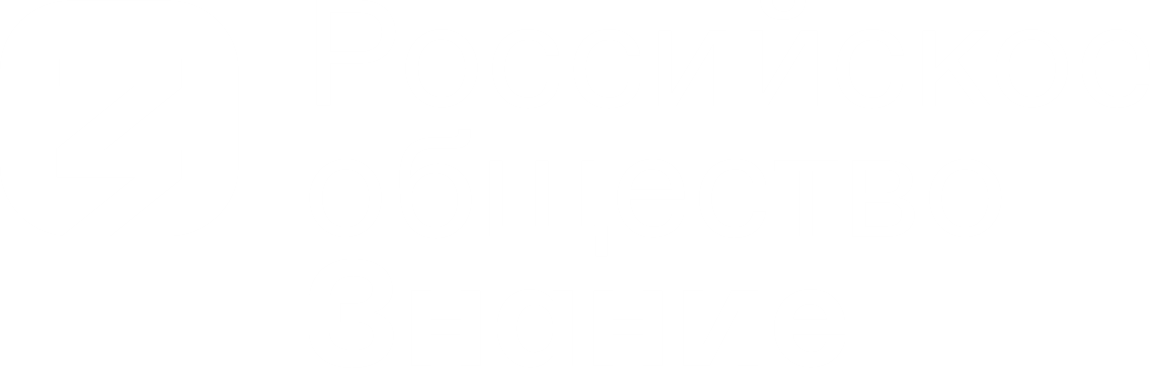 Какие звёзды самые горячие?
А.  Белые
Б.  Голубые
В.  Красные
Г.   Оранжевые
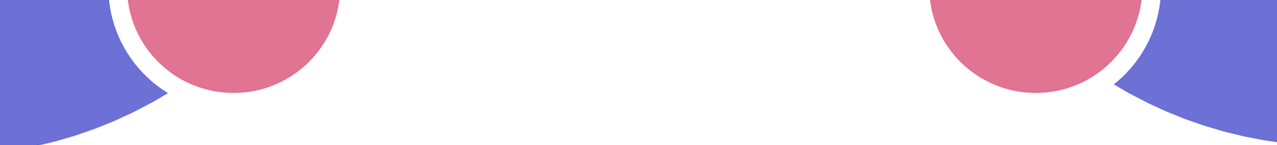 Раунд 1
Вопрос 7
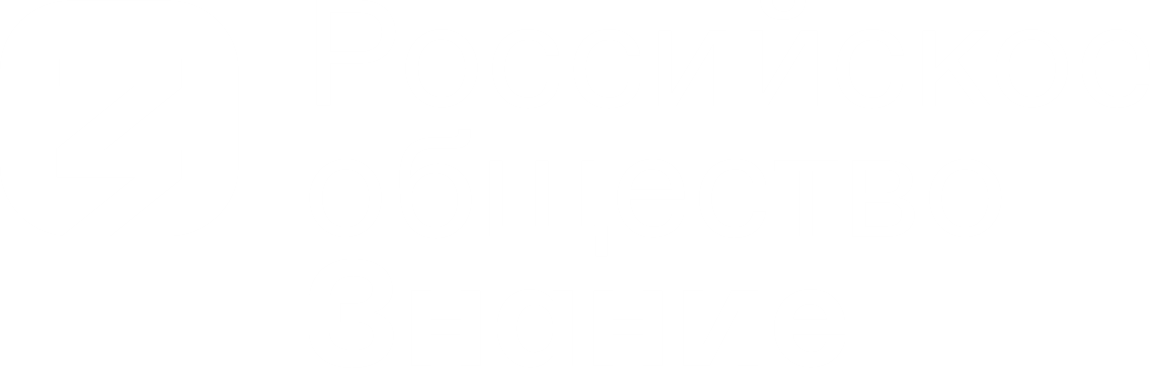 Этот снимок получен в 1959 году. Впервые за всю историю человечества удалось увидеть место на фотографии. Какое небесное тело представлено на снимке?
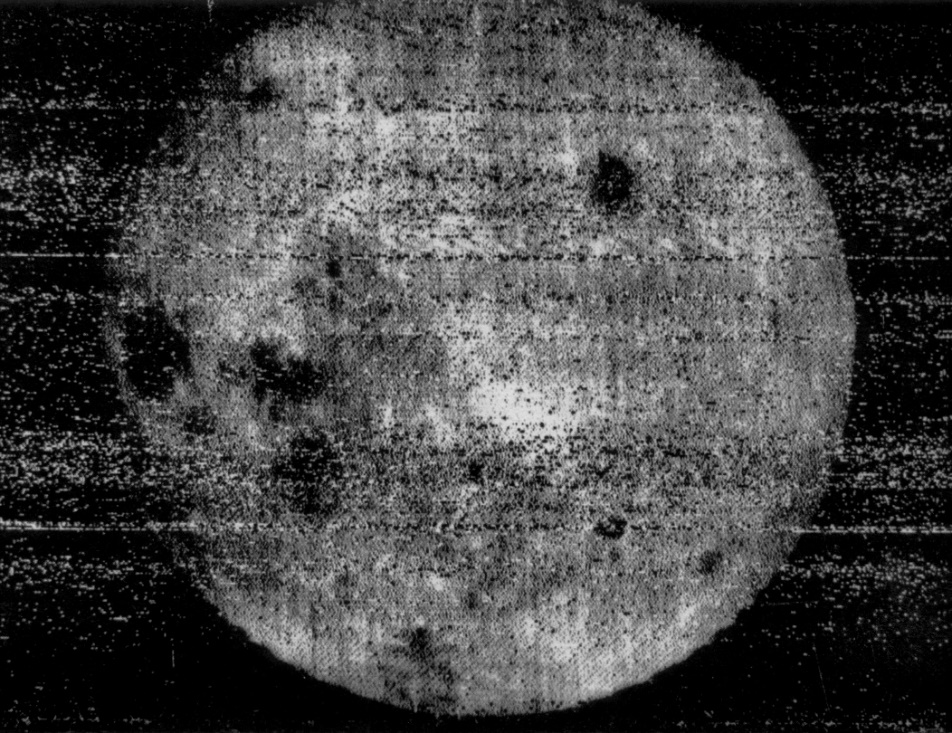 А.  Меркурий
Б.  Юпитер
В.  Плутон
Г.   Луна
https://rg.ru/2015/08/13/kosmonavty.html
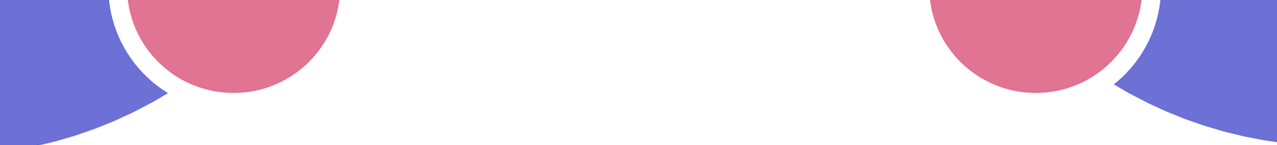 Раунд 1
Вопрос 8
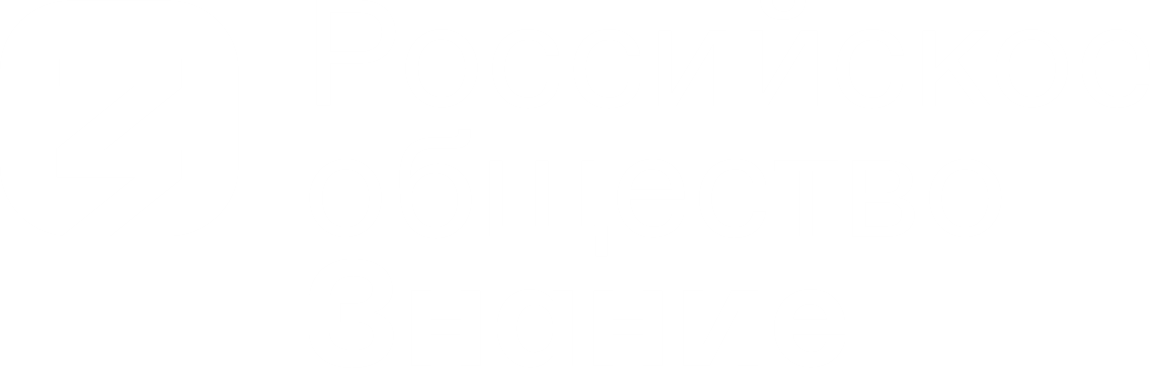 Современная российская спутниковая система, обеспечивающая надёжную и быструю спутниковую связь, называется… как?
А.  «Наблюдатель»
Б.  «Орёл»
В.  «Гонец»
Г.   «Спутник-С»
https://www.roscosmos.ru/38976/
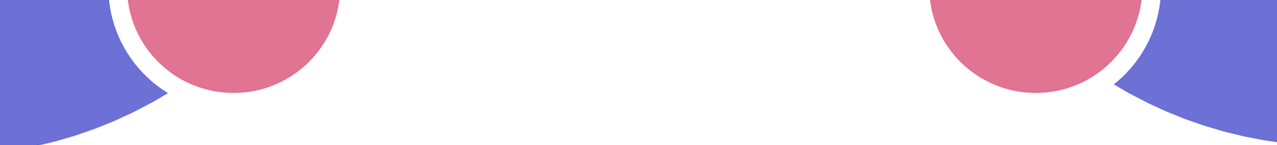 Раунд 1
Вопрос 9
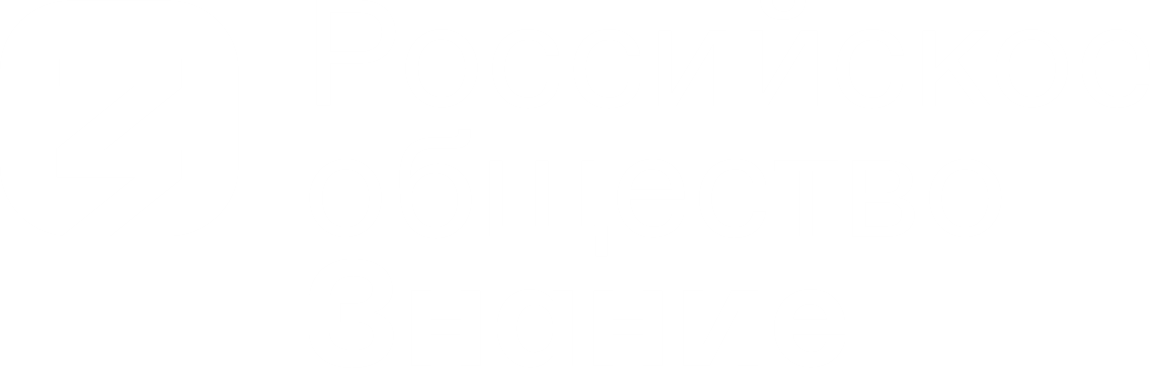 «Трудно решить, кого из двух достойных сделать мировой известностью и навеки сохранить его имя в истории человечества», – эта фраза генерала Каманина посвящена Юрию Гагарину и … кому?
А.  Сергею Королёву
Б.  Герману Титову
В.  Сергею Крикалёву
Г.   Валентине Терешковой
https://historyrussia.org/sobytiya/60-let-nazad-german-titov-sovershil-kosmicheskij-poljot-na-korable-vostok-2.html
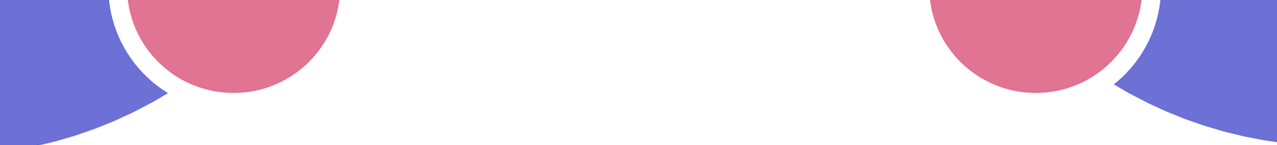 Раунд 1
Вопрос 10
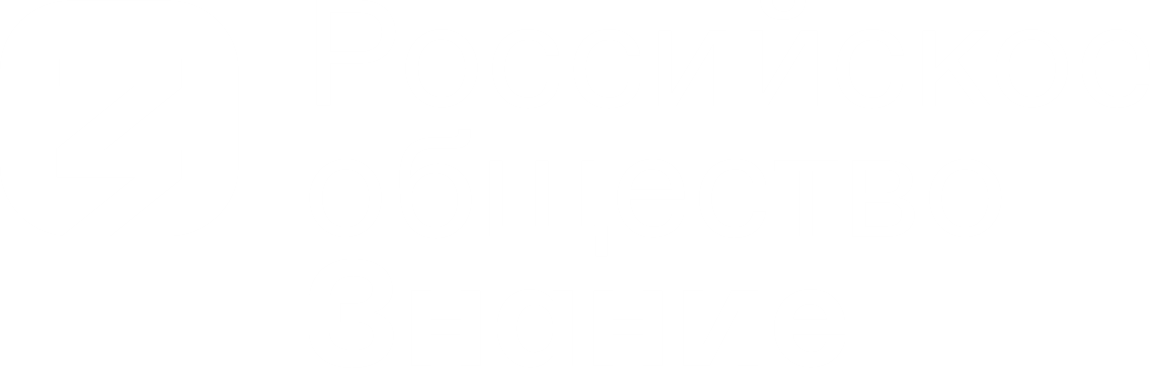 На каком из изображений вы видите ракету-носитель «Восток» Юрия Гагарина?
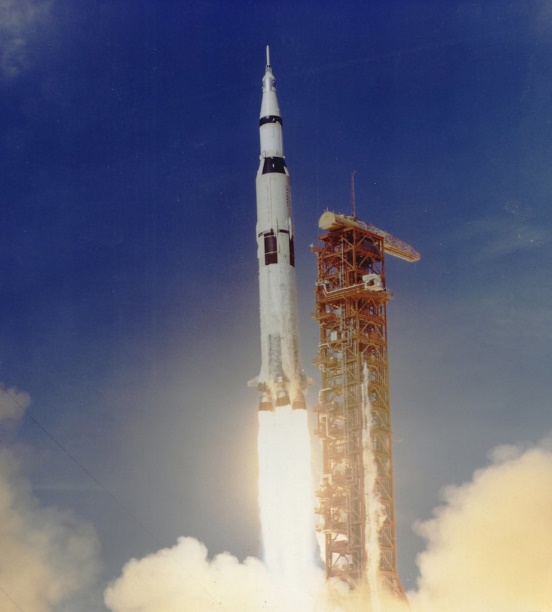 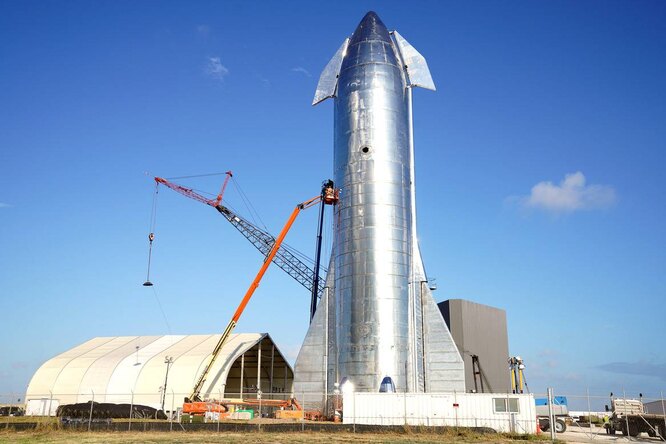 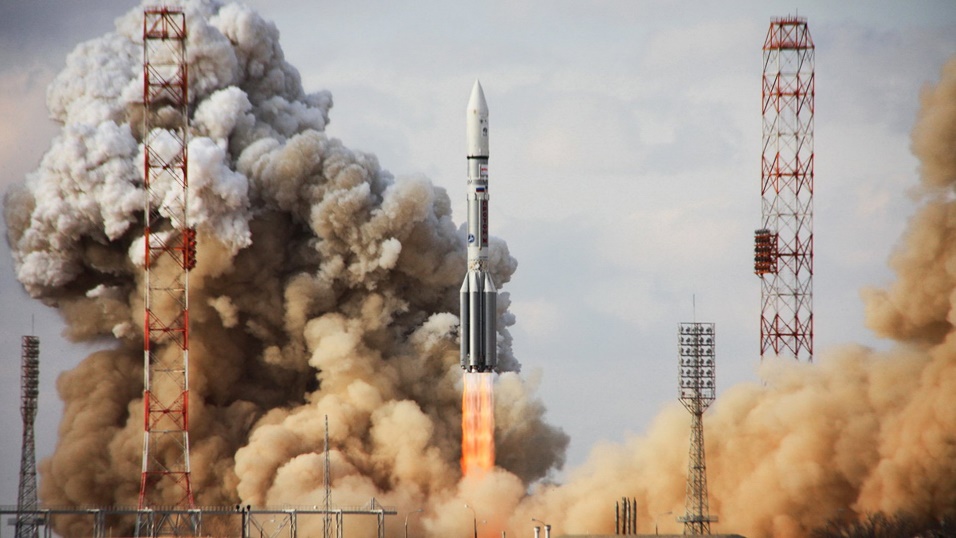 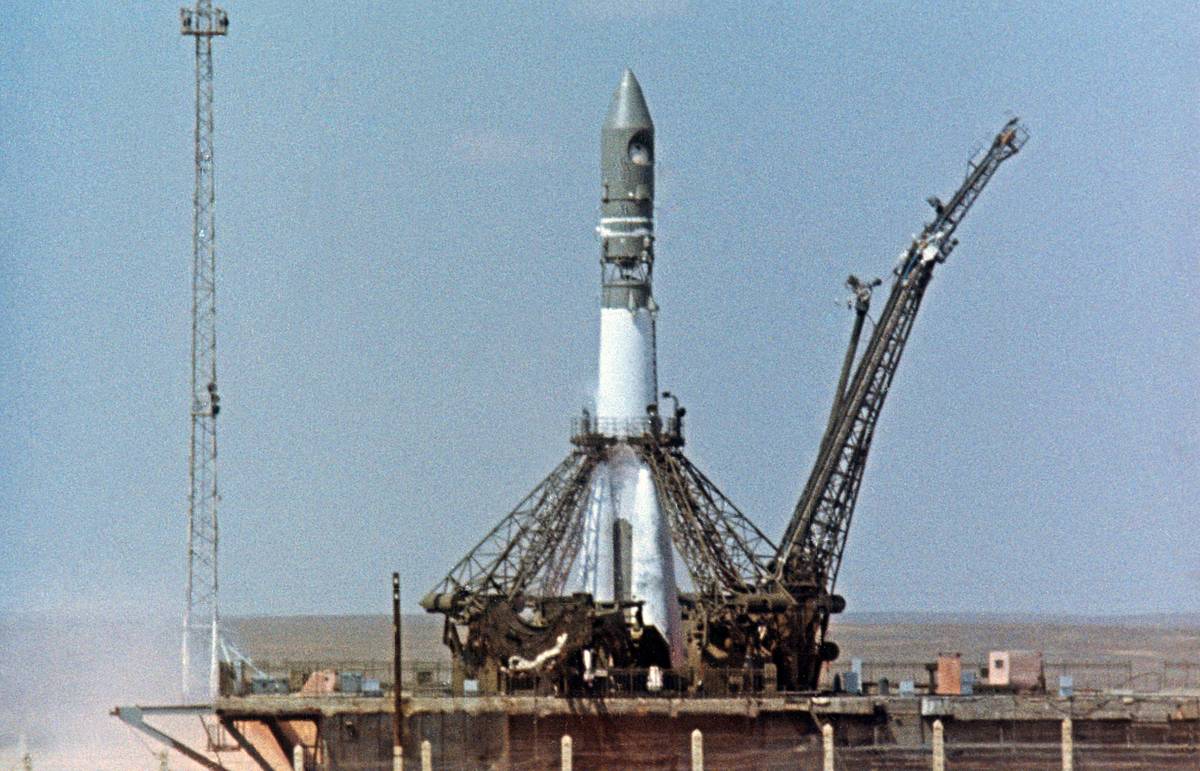 А
Б
В
Г
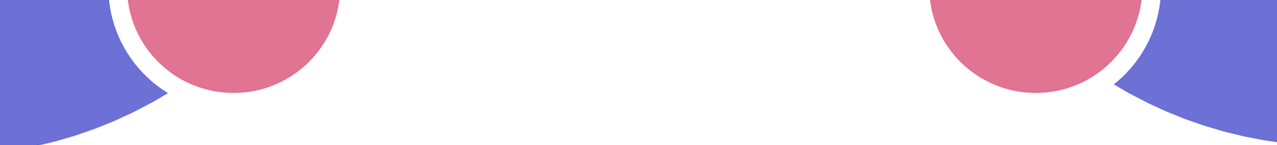 Раунд 1
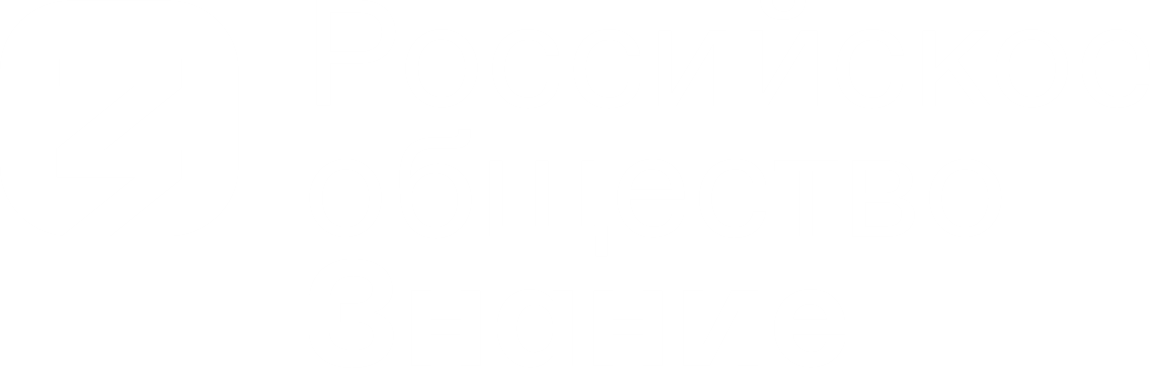 ОТВЕТЫ
https://www.energia.ru/ru/history/gagarin/ukv.html
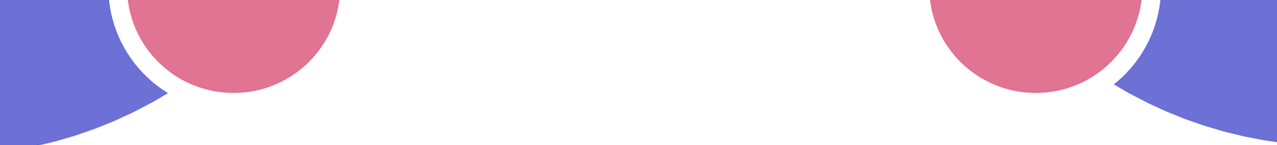 Раунд 1
Вопрос 1
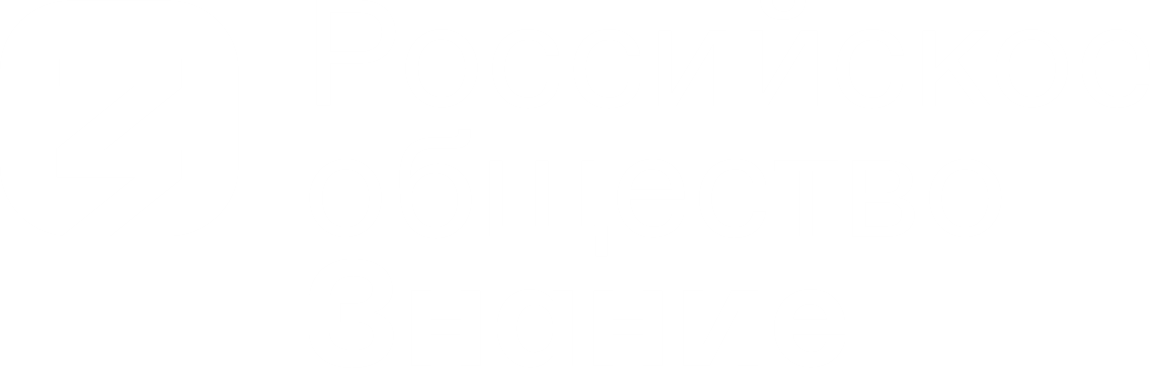 Что сказал первый космонавт Юрий Гагарин, когда его ракета начала подниматься вверх?
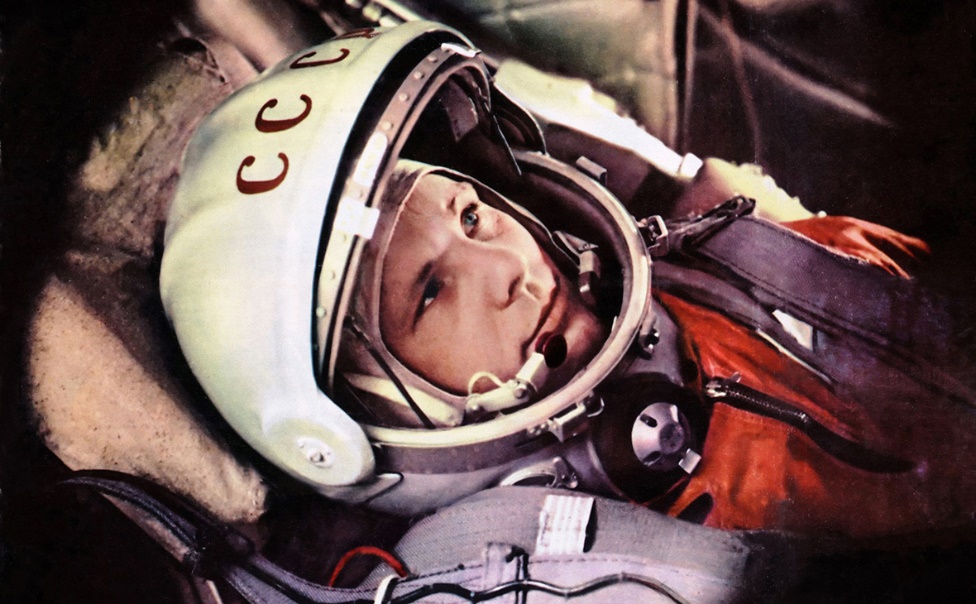 А.  Вперёд!
Б.  Поехали!
В.  Служу Советскому Союзу!
Г.   Земля, прощай!
https://www.energia.ru/ru/history/gagarin/ukv.html
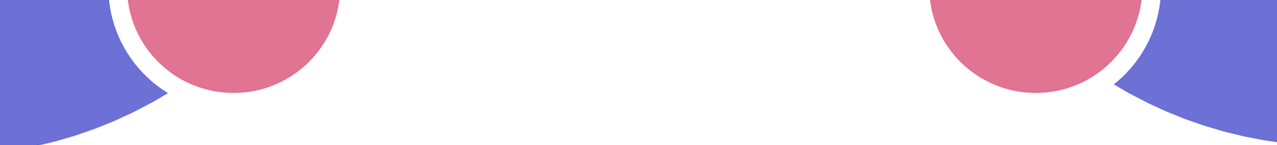 Раунд 1
Вопрос 2
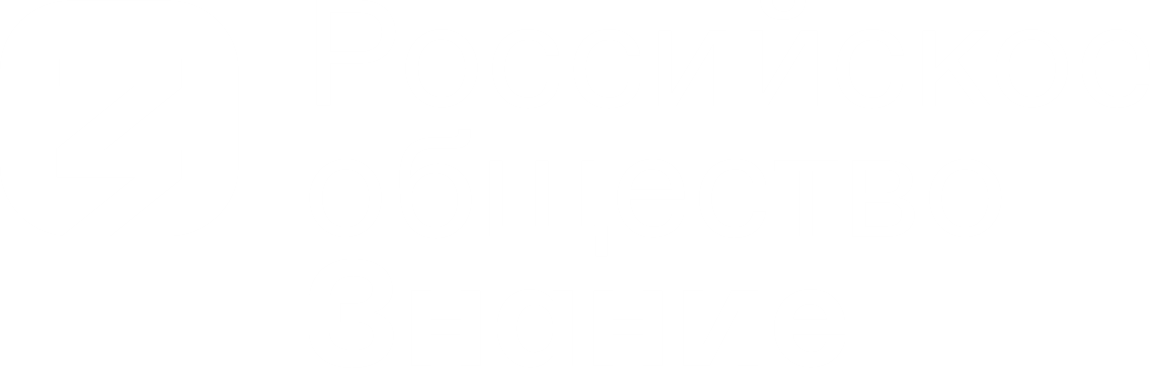 Отправляясь на космодром, будущая первая женщина-космонавт объяснила свой отъезд родным тем, что она…
А.  Уезжает в горный поход
Б.  Приглашена в Кремль
В.  Уезжает на соревнования парашютистов 
Г.   Уезжает в командировку
https://www.gazeta.ru/science/2017/03/06_a_10559303.shtml
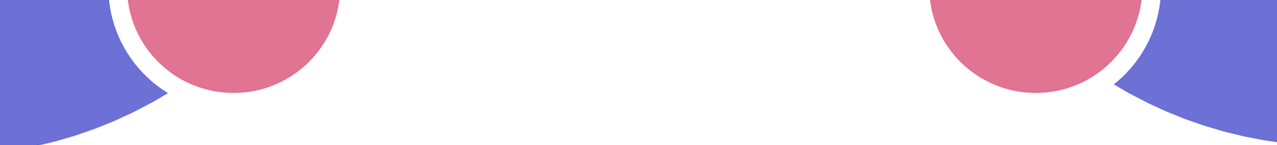 Раунд 1
Вопрос 3
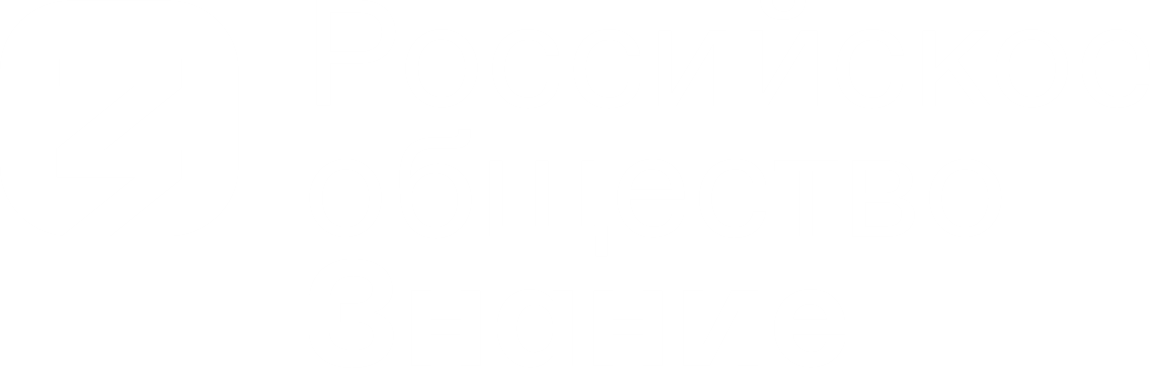 Первый искусственный спутник Земли, запущенный СССР в 1957 году,…
А.  Фотографировал Землю
Б.  Измерял радиус Земли
В.  Передавал на Землю радиосигнал
Г.   Измерял магнитное поле Земли
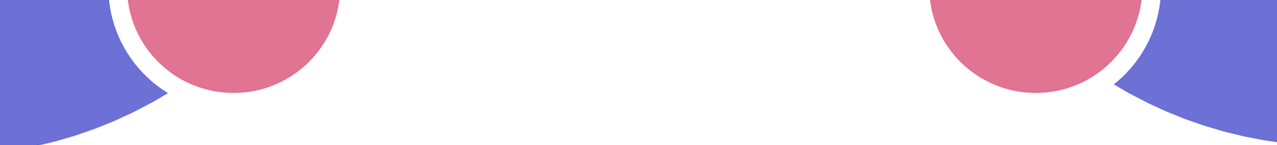 Раунд 1
Вопрос 4
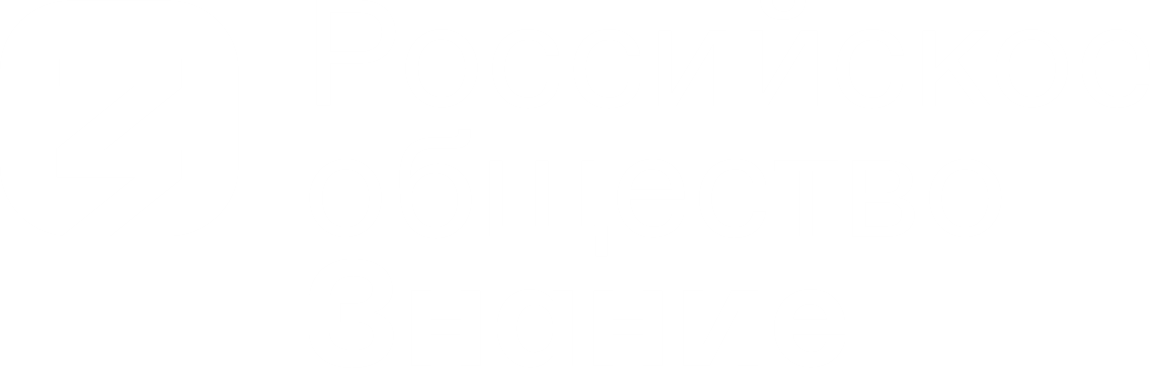 На 13 июля 2023 года Роскосмос запланировал запуск первой в истории современной России миссии…
А.  На Луну
Б.  Только с женским экипажем
В.  На одноступенчатой ракете
Г.   За пределы Солнечной системы
https://www.rbc.ru/technology_and_media/23/02/2023/63f6b1eb9a79478e58fccfd2
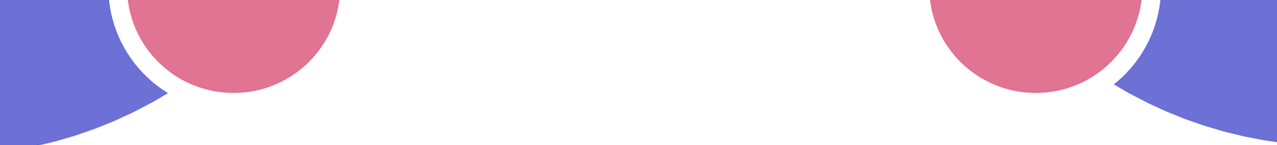 Раунд 1
Вопрос 5
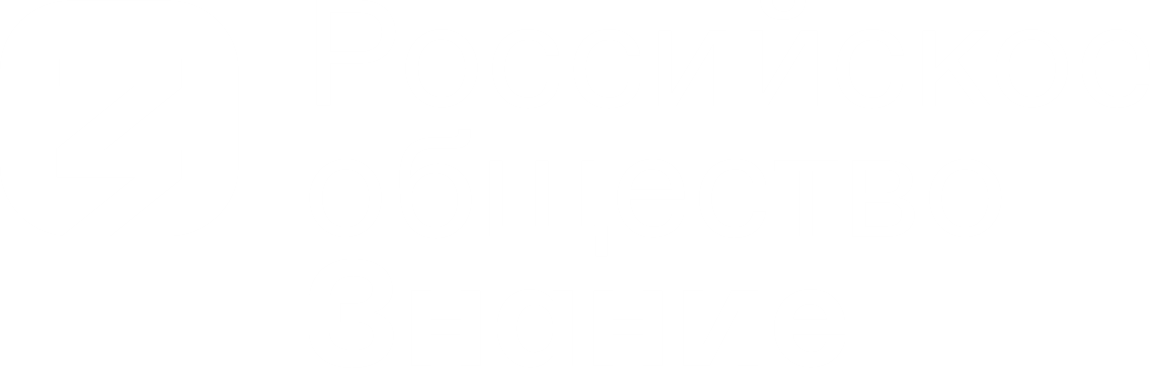 Для того, чтобы перелить жидкость из пакета в бутылку, космонавт на Международной космической станции должен…
А.  Покрутиться на месте
Б.  Подпрыгнуть
В.  Посильнее надавить на пакет
Г.   Перевернуться вниз головой
https://www.gazeta.ru/science/2017/03/06_a_10559303.shtml
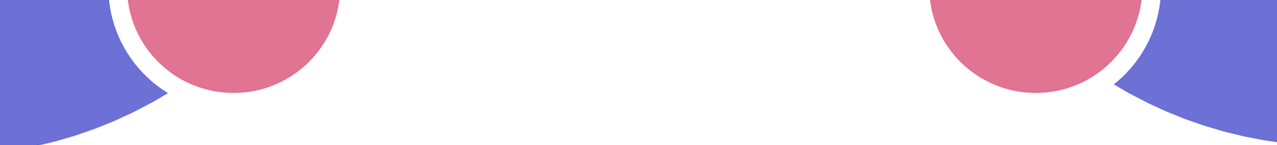 Раунд 1
Вопрос 6
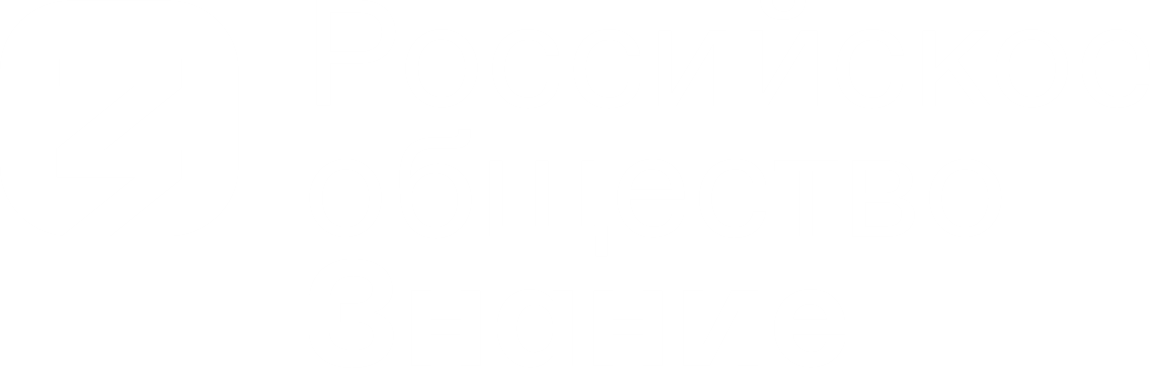 Какие звёзды самые горячие?
А.  Белые
Б.  Голубые
В.  Красные
Г.   Оранжевые
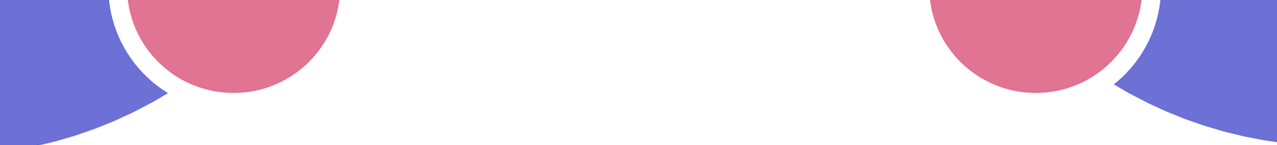 Раунд 1
Вопрос 7
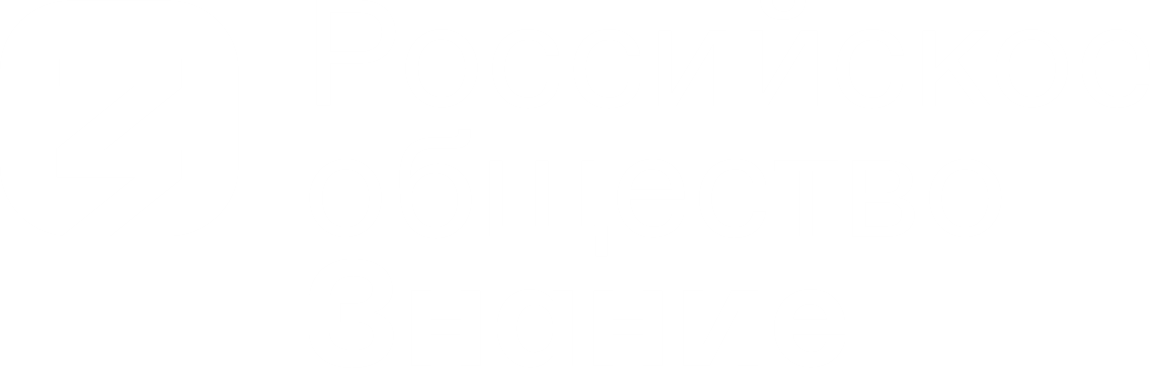 Этот снимок получен в 1959 году. Впервые за всю историю человечества удалось увидеть место на фотографии. Какое небесное тело представлено на снимке?
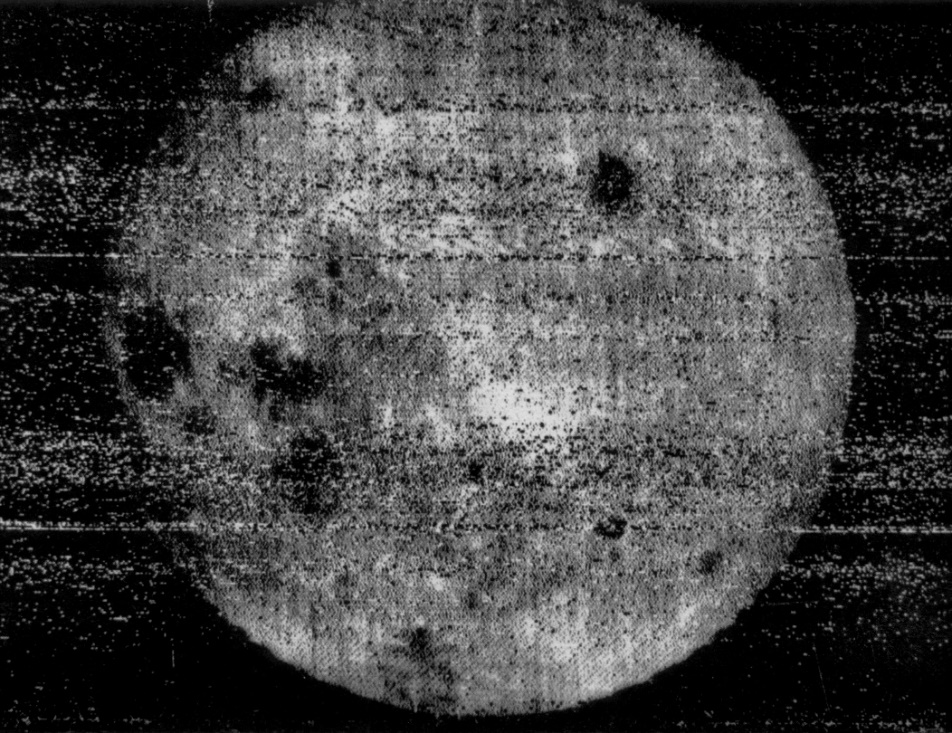 А.  Меркурий
Б.  Юпитер
В.  Плутон
Г.   Луна
https://rg.ru/2015/08/13/kosmonavty.html
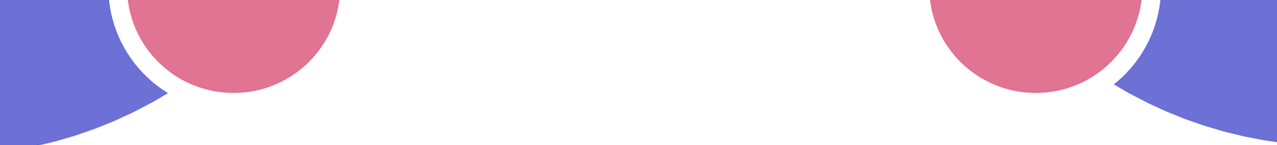 Раунд 1
Вопрос 8
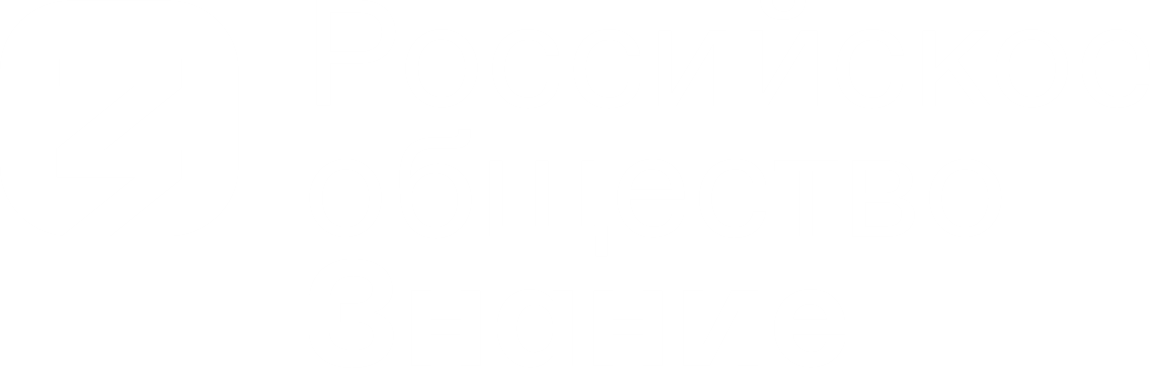 Современная российская спутниковая система, обеспечивающая надежную и быструю спутниковую связь, называется… как?
А.  «Наблюдатель»
Б.  «Орёл»
В.  «Гонец»
Г.   «Спутник-С»
https://www.roscosmos.ru/38976/
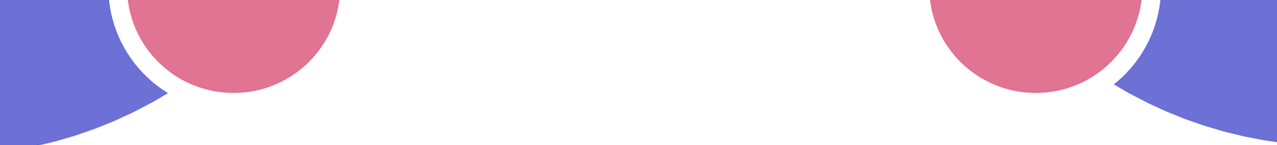 Раунд 1
Вопрос 9
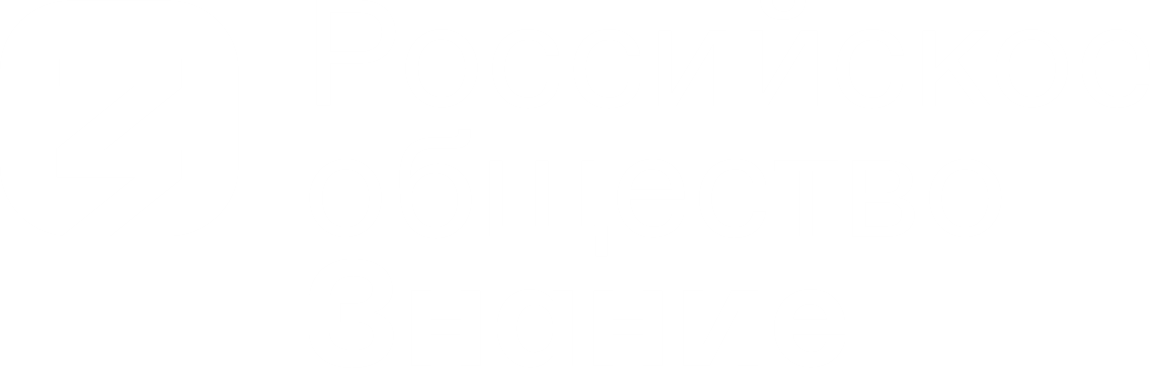 «Трудно решить, кого из двух достойных сделать мировой известностью и навеки сохранить его имя в истории человечества», – эта фраза генерала Каманина посвящена Юрию Гагарину и … кому?
А.  Сергею Королёву
Б.  Герману Титову
В.  Сергею Крикалёву
Г.   Валентине Терешковой
https://historyrussia.org/sobytiya/60-let-nazad-german-titov-sovershil-kosmicheskij-poljot-na-korable-vostok-2.html
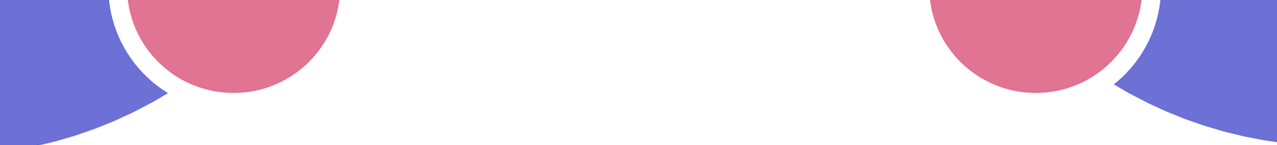 Раунд 1
Вопрос 10
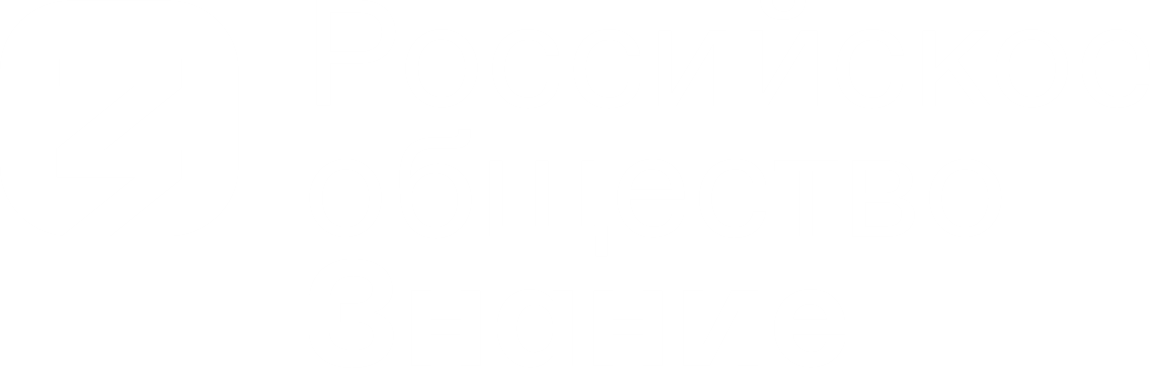 На каком из изображений вы видите ракету-носитель «Восток» Юрия Гагарина?
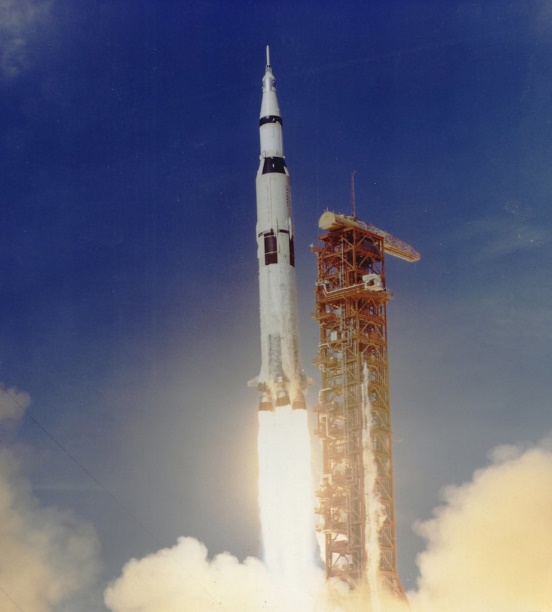 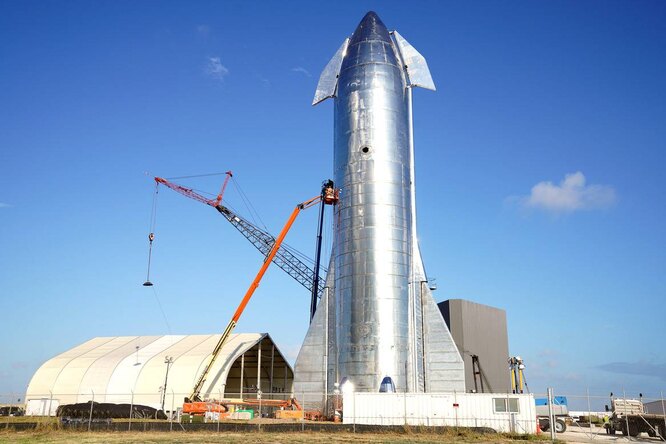 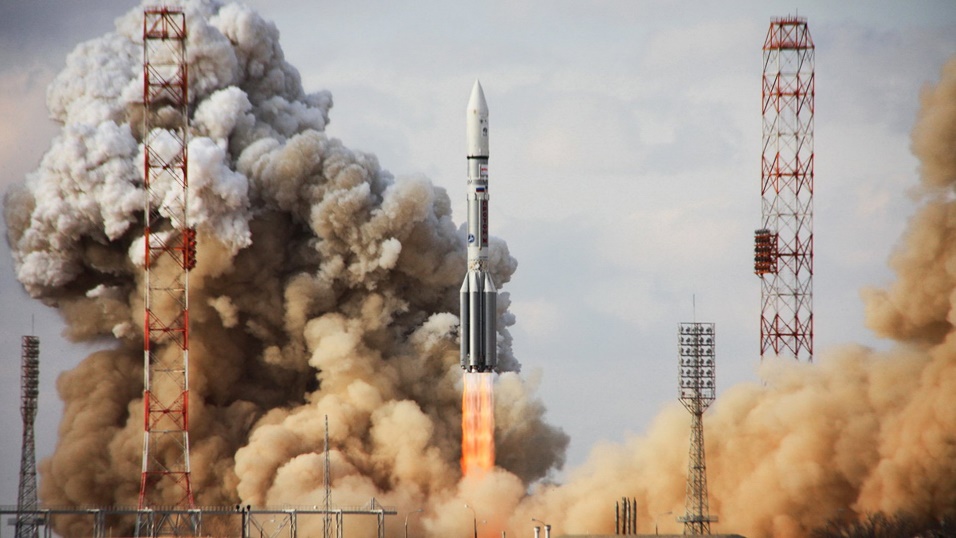 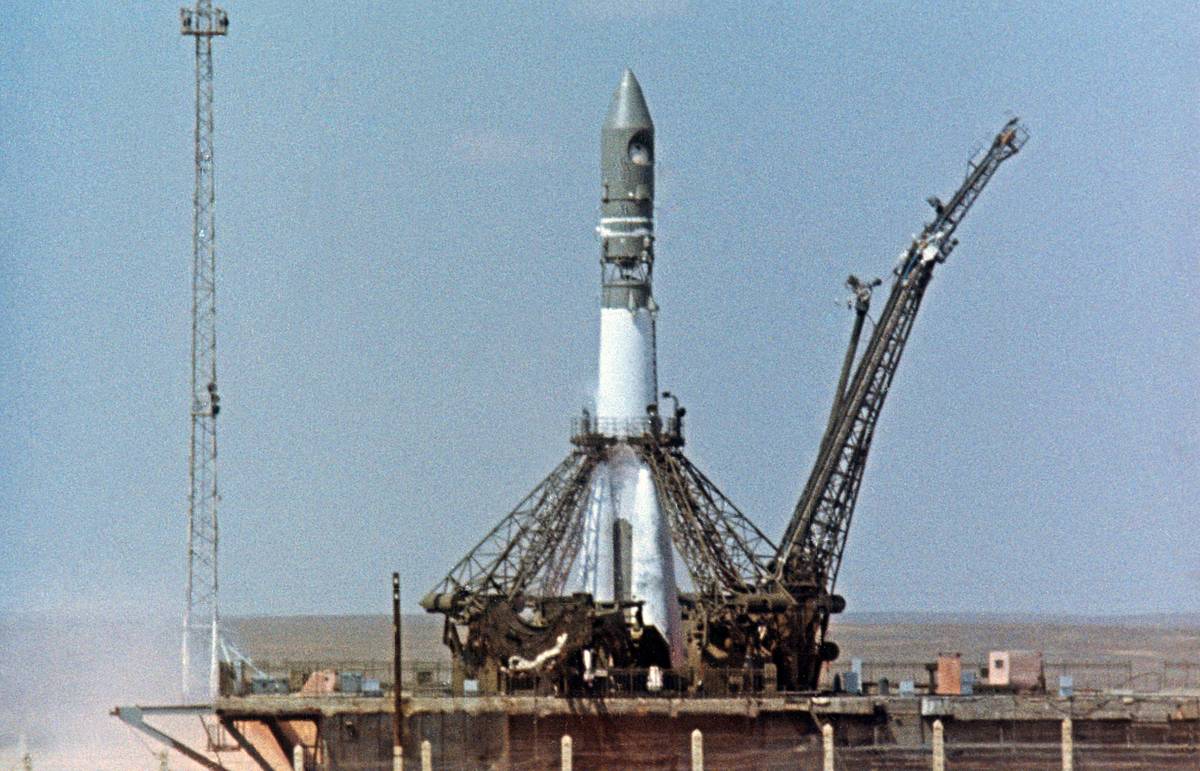 А
Б
В
Г
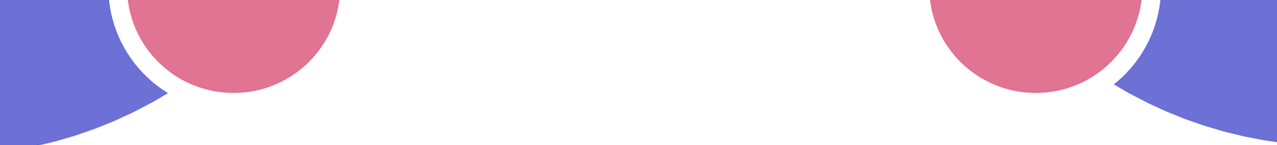 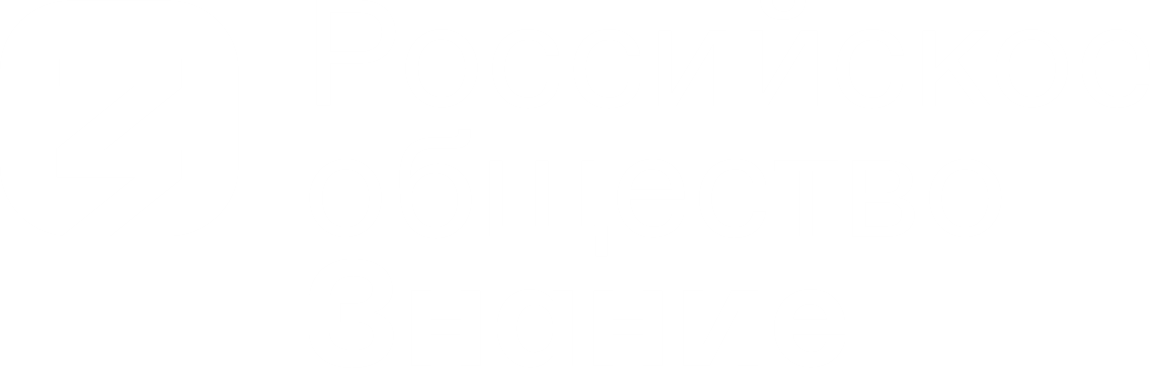 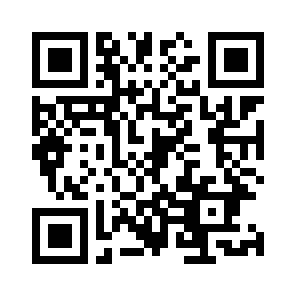 Хотите сыграть ещё? 
Станьте участниками всероссийского турнира «Лига Знаний: школы и колледжи»!
https://ligaznaniy-shkola.znanierussia.ru/
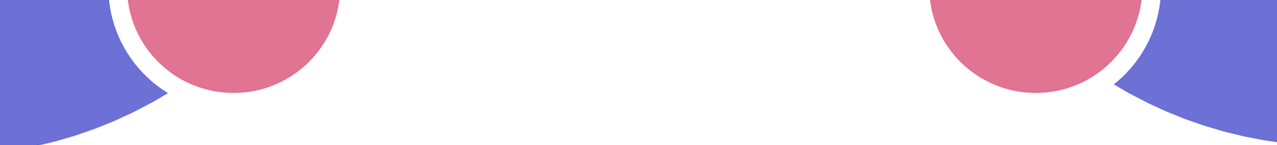 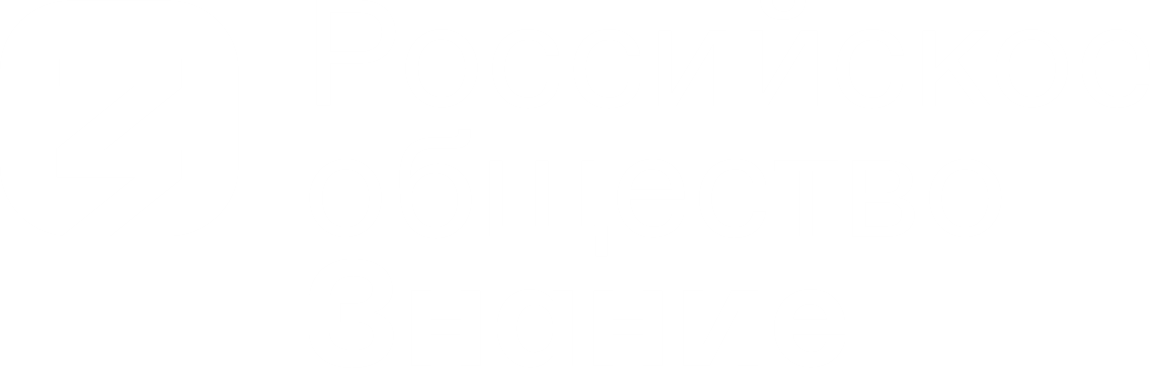 Космическая 
Лига Знаний
https://www.energia.ru/ru/history/gagarin/ukv.html